Cryptanalysis of C2
Lee, Jae-song
2010-04-07
Cryptanalysis of C2
1
Table of Contents
Intro: Structure of C2
Recovering S-box
Intro to Boomerang Attack
Recovering Key
Recovering Both S-box and Key
2010-04-07
Cryptanalysis of C2
2
C2 is...
Ui
Zi
Xi
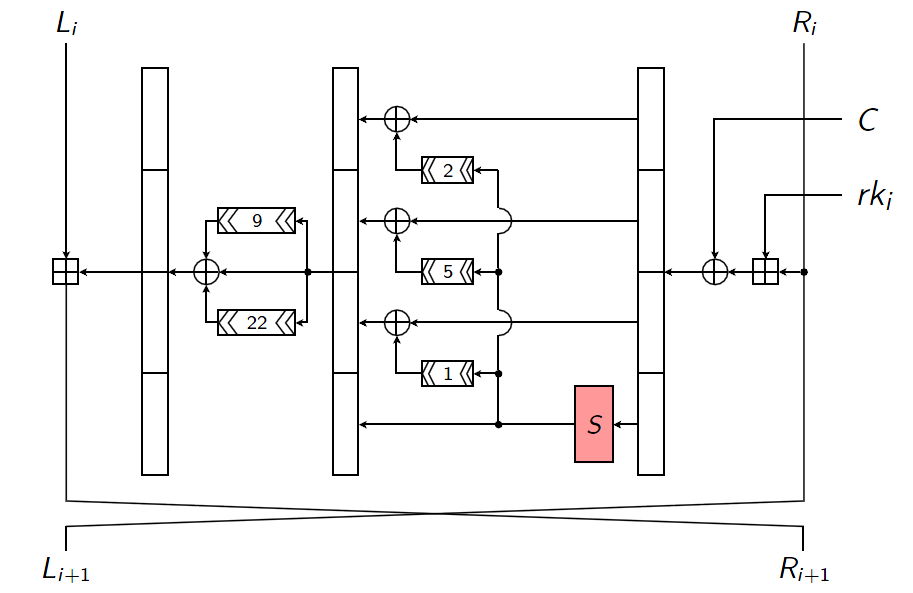 Feistel-like block cipher
ADD instead of ⊕
64-bit input54-bit key10-round
Used in DVD DRM
2010-04-07
Cryptanalysis of C2
3
Subkey Generation
10-round → 32-bit 10 subkeys
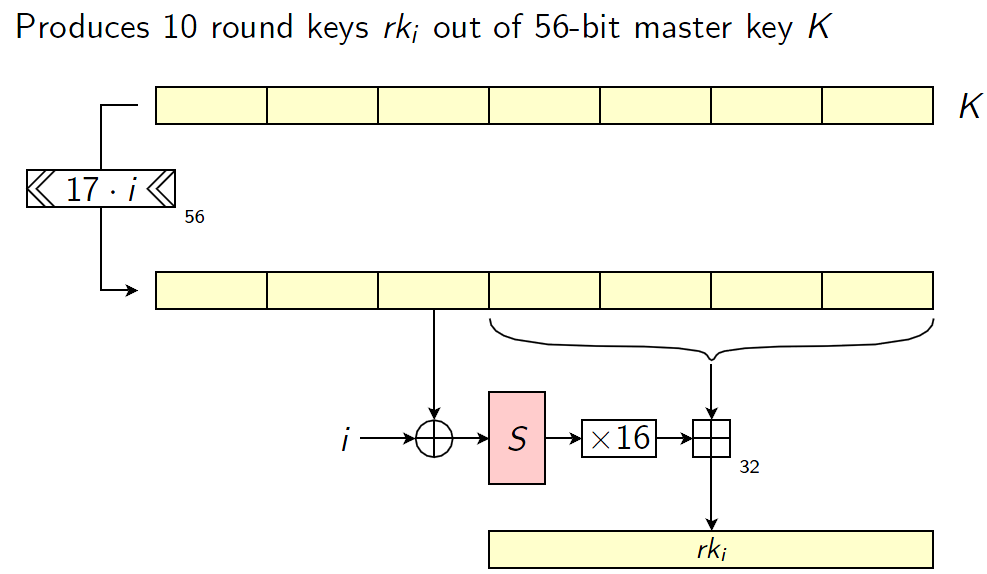 2010-04-07
Cryptanalysis of C2
4
Cryptanalysis Points
Only ADD and S-box are nonlinear

S-box is trade secret!
We even don’t know any subkey
S-box as part of key:(28)^(28) = 22048 possibilities
2010-04-08
Cryptanalysis of C2
5
Three Attack Scenarios
Unknown S-box (brute-force: 22048)
Chosen-plaintext, Chosen-key (224)

Known S-box, Unknown Key (256)
Chosen-plaintext (248)

Unknown S-box and Key (22104)
Chosen-plaintext (253.5)
2010-04-08
Cryptanalysis of C2
6
Basic of Chosen-key Attack
Generally,Choose “weak key” soeach subkey has little encryption effect

However,We don’t know subkeys!
2010-04-07
Cryptanalysis of C2
7
Finding a Weak Master Key
rki = K[a] + ( S[b] << 4 )
Make only few inputs for S
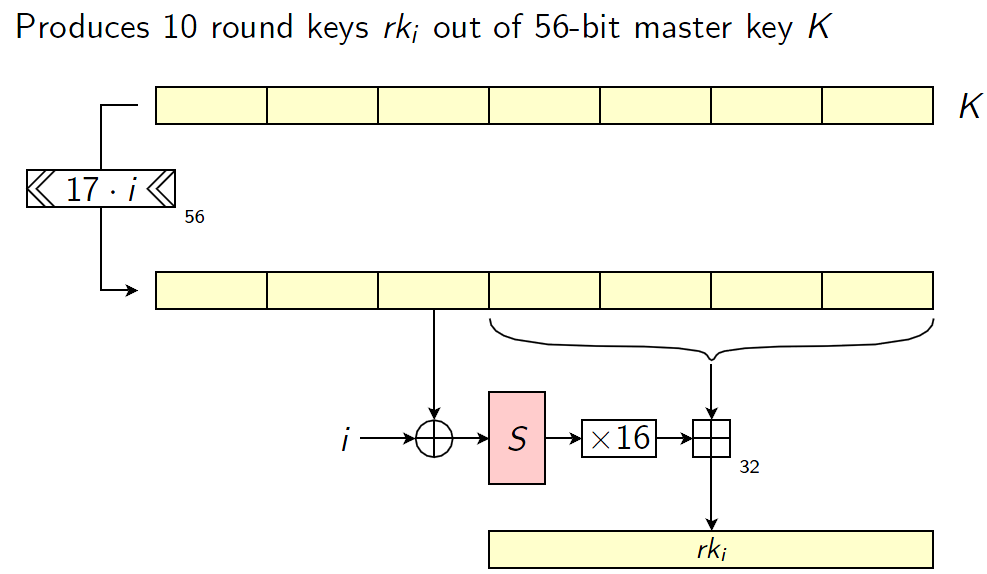 2010-04-08
Cryptanalysis of C2
8
Master Key
Master Key =
0x40, 0x84, 0x88, 0x40, 0x02, 0x80, 0x09.
Inputs of S-box:
0x88, 0x04, 0x27, 0x27, 0x04,
0x04, 0x27, 0x27, 0x88, 0x88.
If we know S[0x04], S[0x27], S[0x88],we can compute all subkeys
2010-04-08
Cryptanalysis of C2
9
First Attack Scenario
Ui
Zi
Xi
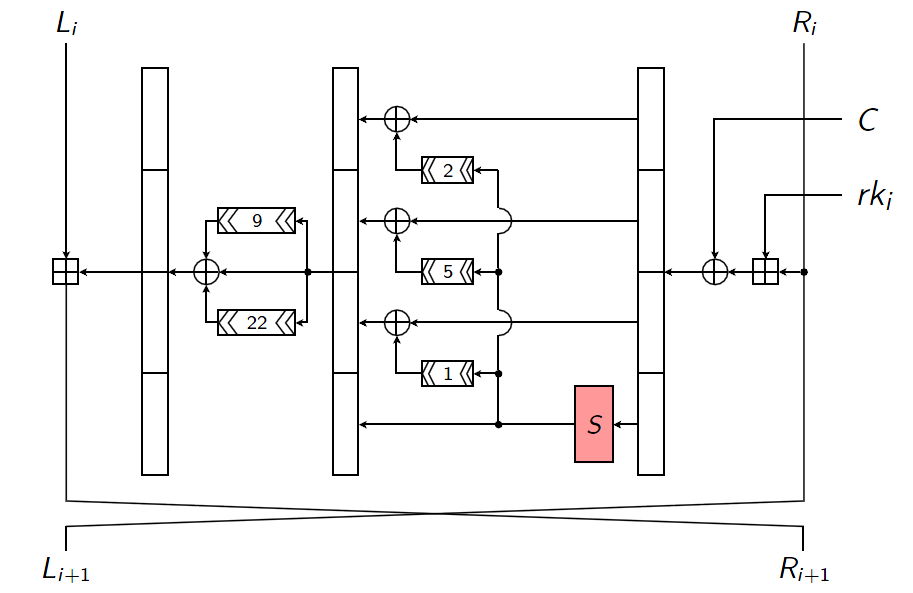 Let S’ = {0x04, 0x27, 0x88}
3 S-box entries:(28)3 possibilities
For each possibility,precompute“good” plaintext
test if plaintext is encrypted as expected
2010-04-08
Cryptanalysis of C2
10
First Attack Scenario
Ui
Zi
Xi
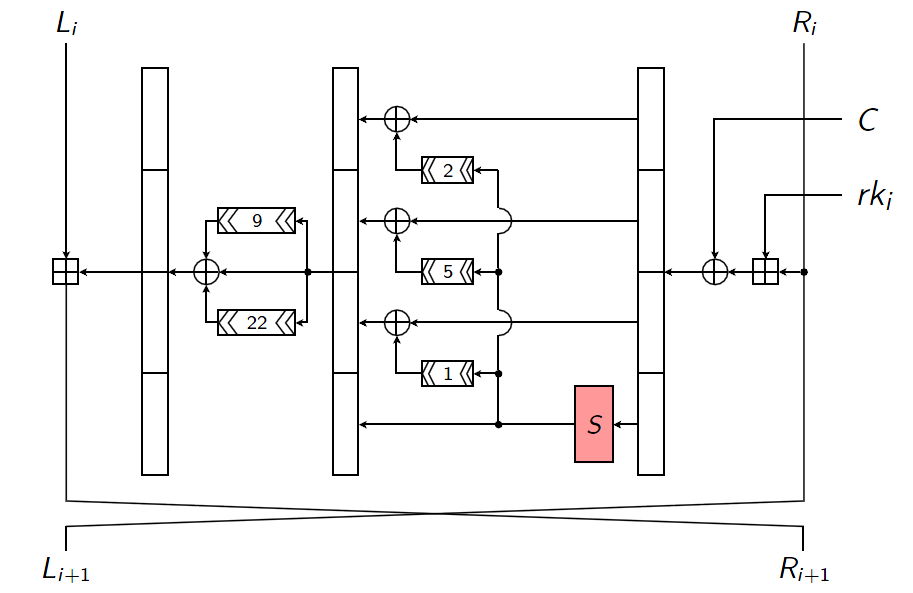 If guess is right:
Passes test
If guess is wrong:
Wrongly passeswith probability2-29
Totally 224 computationto recover subkeys
2010-04-08
Cryptanalysis of C2
11
First Attack Scenario
Ui
Zi
Xi
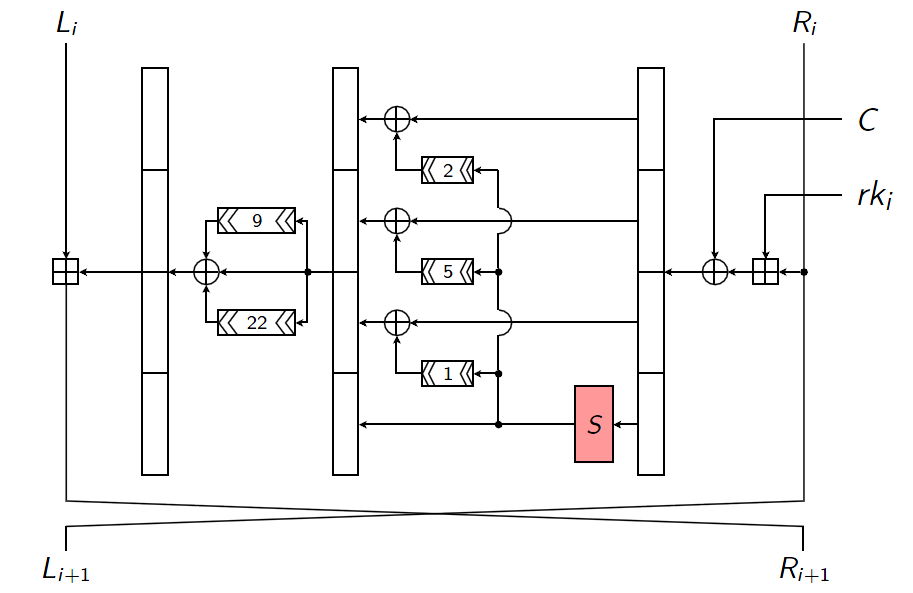 Now we knowall subkeys

Recover remainingS-box entries
Requires <224computations
2010-04-07
Cryptanalysis of C2
12
Precomputing Good Plaintext
Finding a “good” plaintext is doneat precomputation step
It must not triggerany unknown S-box entry in 7 rounds

How to find them efficiently?
2010-04-07
Cryptanalysis of C2
13
Precomputing Good Plaintext
Ui
Zi
Xi
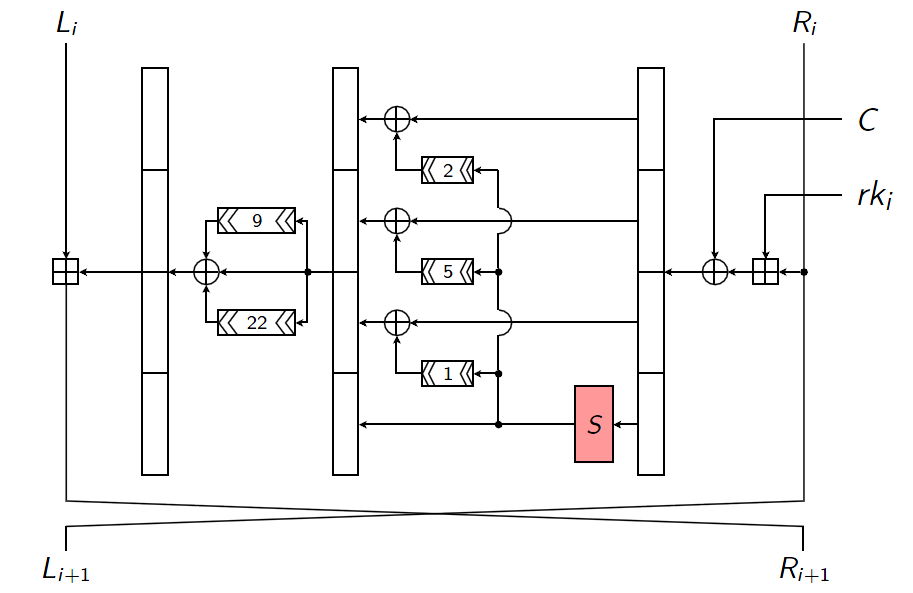 Fix X1[0..7], X2[0..7], X3[0..7], X4[0..7] as somearbitrary values of S’

Now, we know
R1[0..7] ~ R4[0..7]
L2[0..7] ~ L5[0..7](Li+1 = Ri)
U2[0..7] ~ U4[0..7] (Ri+1 = Ui+Li)
2010-04-07
Cryptanalysis of C2
14
Precomputing Good Plaintext
Let Ui = F(Xi)
For 8-bit z,F(X⊕(z << 23))[0..7] = F(X)[0..7]⊕z
Useful to“adjust” Xi values
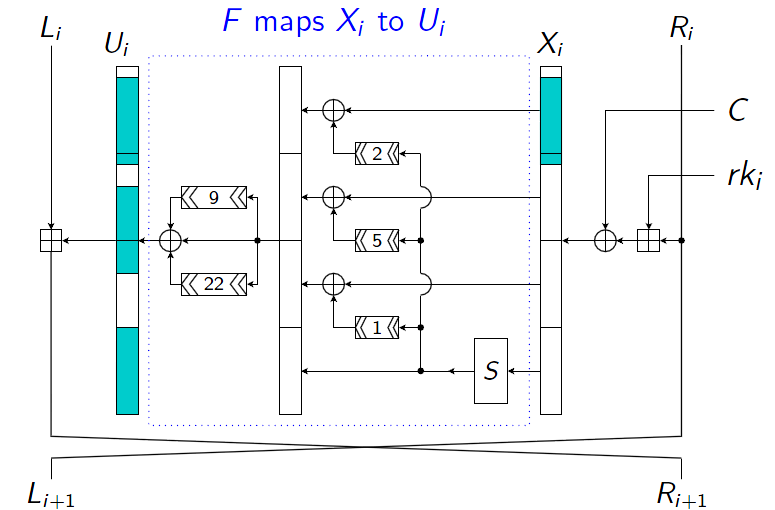 2010-04-07
Cryptanalysis of C2
15
Precomputing Good Plaintext
Choose X2[8..31] and X3[8..31] randomly
Adjust X’2, X’3 s.t.
X’2 = X2 ⊕ (x << 23)
X’3 = X3 ⊕ (y << 23)
F(X2)[0..7] ⊕ x = R1[0..7] + R3[0..7] (= F(X’2)[0..7])
F(X3)[0..7] ⊕ y = R2[0..7] - R4[0..7] (= F(X’3)[0..7])
2010-04-08
Cryptanalysis of C2
16
Precomputing Good Plaintext
Compute L’0, R’0 from X’2, X’3
This safisties the condition for round 2 ~ 5

Compute many values to find the valuewhich satisfies the conditionfor round 1, 6, 7
Complexity: (256/3)^3 = 2^19.25
2010-04-07
Cryptanalysis of C2
17
Recovering S-box
Now we know three entries of S-box
Recover last 3 subkeys andcorresponding S-box entries

Now 3~6 entries recovered
2010-04-07
Cryptanalysis of C2
18
Recovering S-box
Generate plaintext whichonly trigger known S-box entriesin 7 rounds (same as previous method)
Recover S-box of round 8 ~ 10

Do it again until all values are recovered
Complexity = 2^20.2
2010-04-07
Cryptanalysis of C2
19
Boomerang Attack
In the second and third attacks,we will use an extended diffential attackcalled Boomerang attack

Chosen-plaintext & chosen-ciphertext
2010-04-07
Cryptanalysis of C2
20
Boomerang Attack
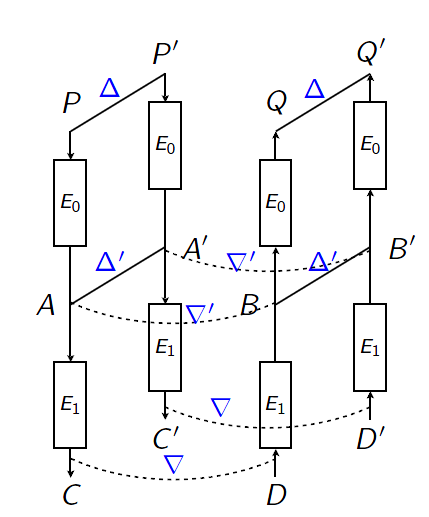 Let P, P’, Q, Q’four plaintext
C = E(P), C’ = E(P’),D = E(Q), D’ = E(Q’)

Break whole cipherinto two parts:E(P) = E1(E0(P))
Ex) n/2 rounds each
2010-04-07
Cryptanalysis of C2
21
Boomerang Attack
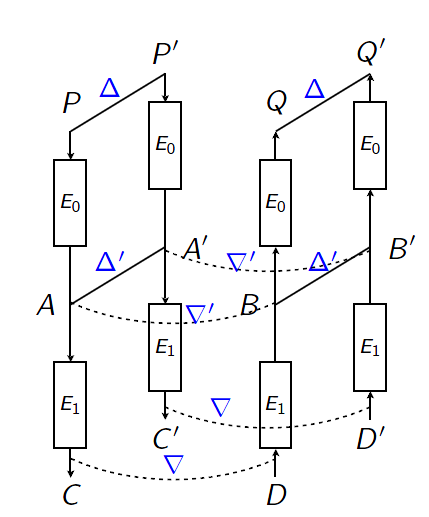 Δ = P⊕P’,E0(P’)=E0(P)⊕Δ’
∇ = C⊕D,E1-1(D)=E1-1(C)⊕∇’

Suppose(Δ, Δ’) and (∇, ∇’) aretwo characteristicsfor E0 and E1-1
2010-04-07
Cryptanalysis of C2
22
Boomerang Attack
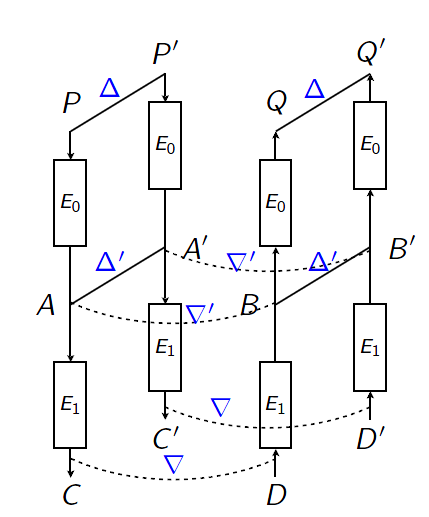 E0(Q) ⊕ E0(Q’)= B ⊕ B’= E1-1(D) ⊕ E1-1(D’)= E1-1(C⊕∇)⊕ E1-1(C’⊕∇)= A⊕∇’ ⊕ A’⊕∇’= A ⊕ A’= Δ’
Then Q ⊕ Q’ = Δ
2010-04-07
Cryptanalysis of C2
23
Differential Characteristic of C2
Ui
Zi
Xi
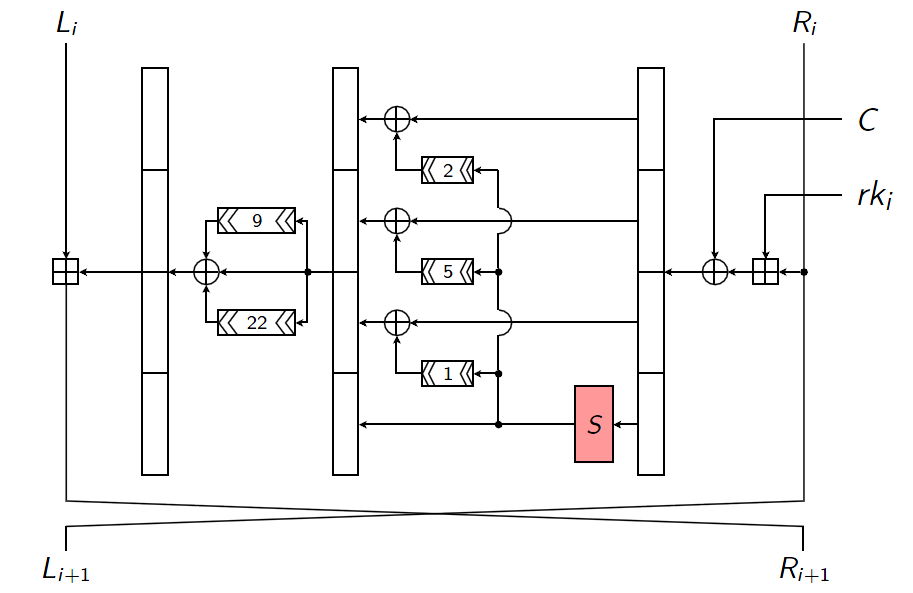 We need differntial characteristicindependent toS-box.
Δ[0..7]= Ri[0..7] ⊕ R’i[0..7]= 0
2010-04-08
Cryptanalysis of C2
24
Differential Characteristic of C2
Ui
Zi
Xi
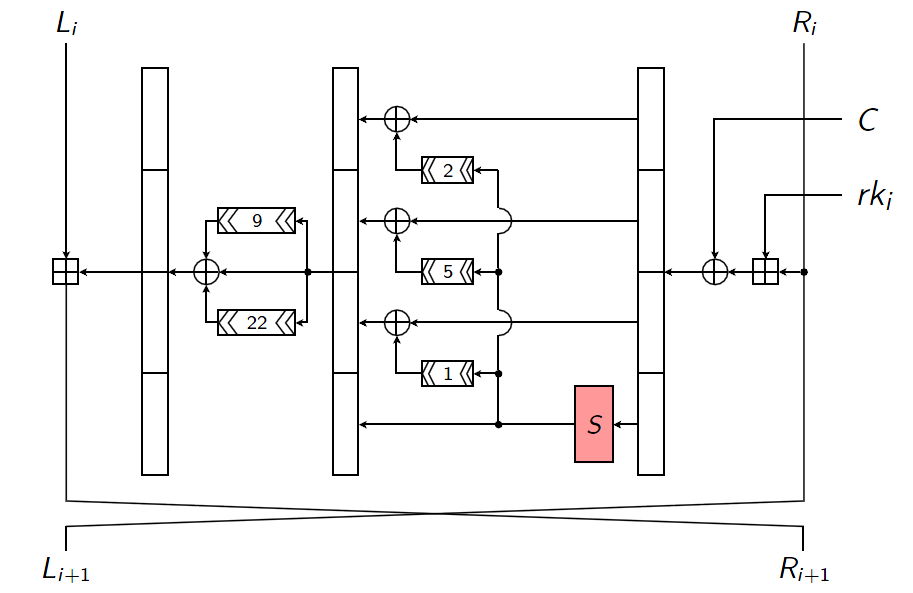 The best diffential for 5-round isΔ = (α, β) =(00020800, 80200100)Δ‘ = (β, α) = (80200100, 00020800)with p > 2-12
2010-04-08
Cryptanalysis of C2
25
Second Attack Scenario*
For a semi-fixed plaintext,
Some keys have boomerang
The others don’t

Try to find boomerang
Its existence gives key bit information
2010-04-08
Cryptanalysis of C2
26
Second Attack Scenario*
Let (L0, R0), (L0⊕α, R0⊕β) two plaintext
where Δ = (α, β) → Δ’ = (β, α) with p > 2-12
If diffential holds, difference of L1 isβ = (R0 + rk0) ⊕ ((R0 ⊕ β) + rk0)
Let c(a,b) the carry bits of a+b
a+b = a ⊕ b ⊕ c(a,b)
2010-04-08
Cryptanalysis of C2
27
Second Attack Scenario*
β = (R0 + rk0) ⊕ ((R0 ⊕ β) + rk0)= (R0 ⊕ rk0 ⊕ c(R0, rk0)) ⊕((R0 ⊕ β) ⊕ rk0 ⊕ c(R0 ⊕ β, rk0))= c(R0, rk0) ⊕ β ⊕ c(R0 ⊕ β, rk0)
c(R0, rk0) = c(R0 ⊕ β, rk0)
β[i] rk0[i] = β[i] c(R0, rk0)[i-1]
Whenever β[i] = 1, rk0[i] = c(R0, rk0)[i-1]
2010-04-08
Cryptanalysis of C2
28
Second Attack Scenario*
Whenever β[i] = 1, rk0[i] = c(R0, rk0)[i-1]
β[7] = 1. Fix R0[0..7] = 0 then c[7] = 0
Therefore, rk0[8] = 0if and only if diffential holdsif boomerang works
Try to find boomerang andconclude value of rk0[8]
2010-04-08
Cryptanalysis of C2
29
Second Attack Scenario*
Now we know rk0[8]
let R0[0..7] = 0100 0000
If rk0[8] = 0, c[7] = 0 iff rk0[7] = 0
If rk0[8] = 1, c[7] = 0 iff rk0[7] = 1
Recursively find rk0[0..7] and similarily rk0[21..8]
We can’t recover rk0[22] since β[23..] = 0
2010-04-08
Cryptanalysis of C2
30
Second Attack Scenario
Mount Boomerang torecover 22 bits of first round key(Complexity: 248, probability 0.5)
Recover 8 bits of master key
Brute-force remaining 48 bits (248)
2010-04-08
Cryptanalysis of C2
31
Third Attack Scenario
Combine previous two attacks!

Recover key
Recover S-box
2010-04-08
Cryptanalysis of C2
32
Third Attack Scenario
Mount Boomerang torecover 22 bits of first round key(250.59, probability 0.99)
Mount Boomerang upside down torecover 22 bits of last round key (250.59)
Recover remaining bits of two round keys and one S-box entry (2*252)
2010-04-07
Cryptanalysis of C2
33
Third Attack Scenario
Recover second round key (245.3)
Recover master key from 3 subkeys
Recover 4 more S-box entries (4*244)
Recover whole S-box (214 * 224)

Overall complexity: 253.5
2010-04-08
Cryptanalysis of C2
34
Closing
S-box did not helped diffusion well
If Add is changed to XOR,the diffential has probability 1 (!)
Placing secret value inside cipher isnot very useful
Consider Longer key instead

Questions?
2010-04-08
Cryptanalysis of C2
35
References
Cryptanalysis of C2. Julia Borghoff et al. CRYPTO 2009.
Cryptanalysis of C2 (slides).
The Boomerang Attack. David Wagner.
2010-04-08
Cryptanalysis of C2
36